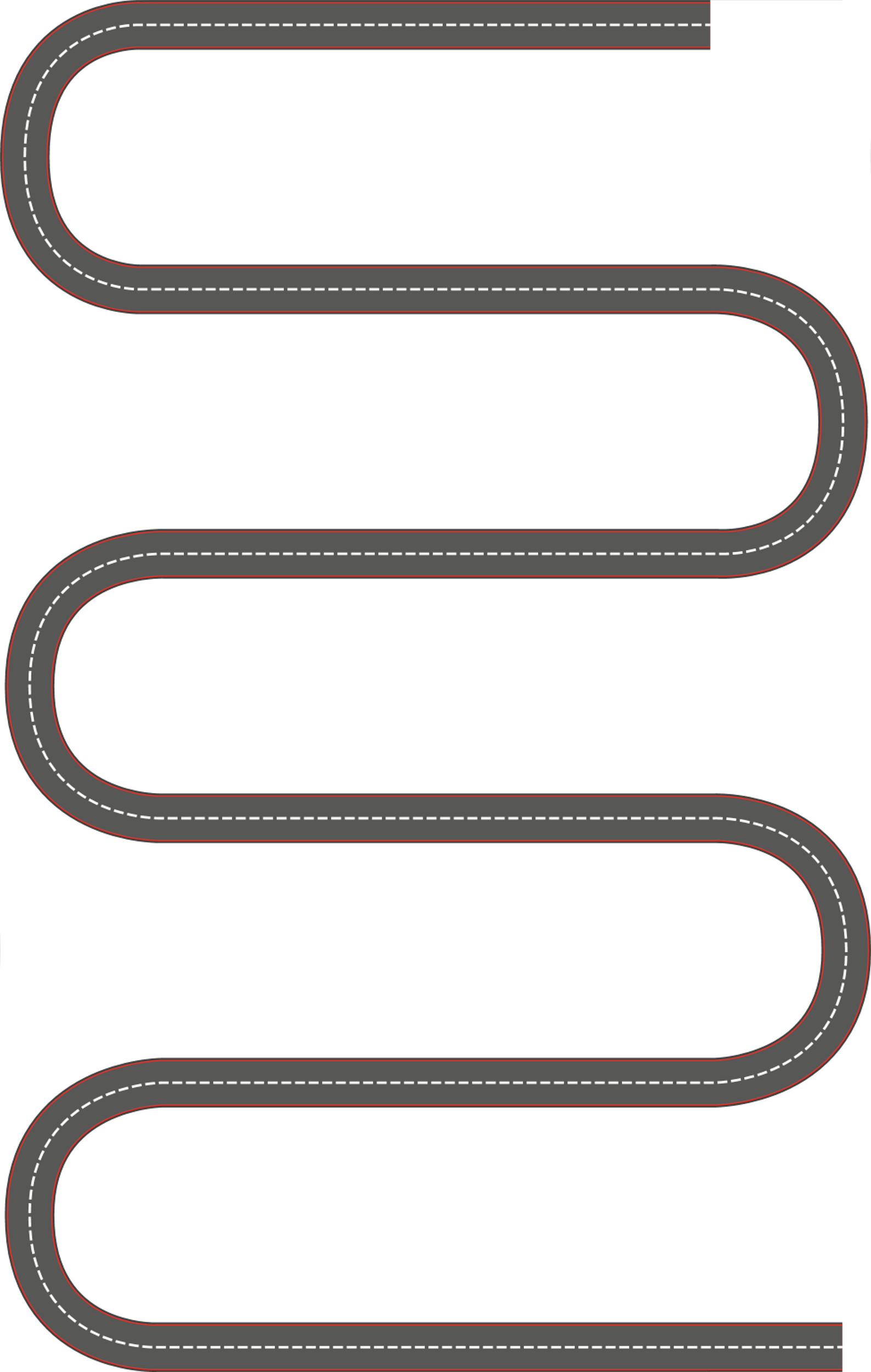 Year 11 Curriculum Plan Geography
Be The Best You Can Be
Year
11
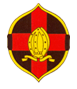 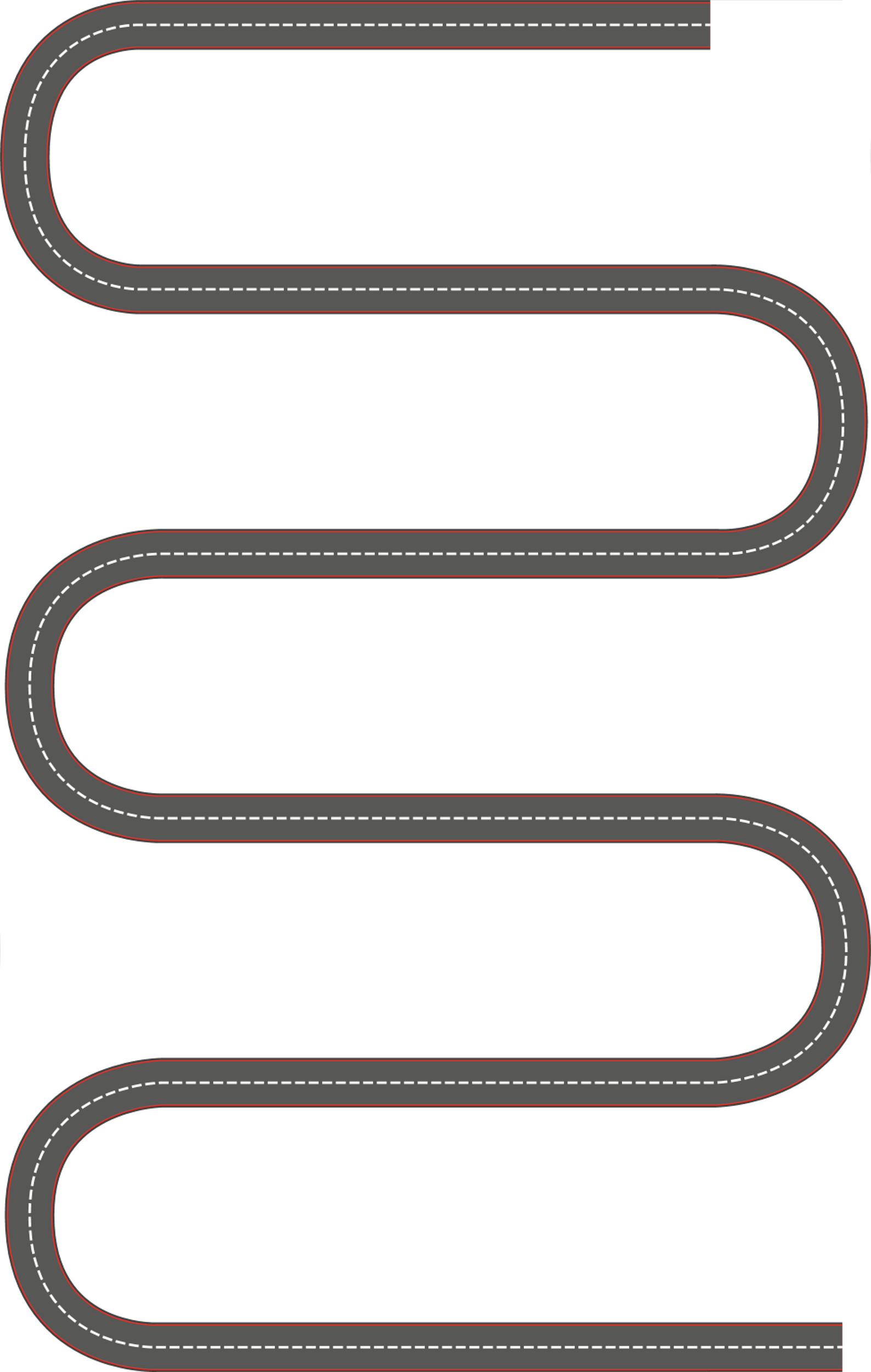 Revision
Synoptic Skills- analysing, evaluation and critically thinking.
A synoptic booklet which brings together units of work produced prior to the exam
Pre-Release paper 3
Skills- analysing, evaluation and critically thinking.
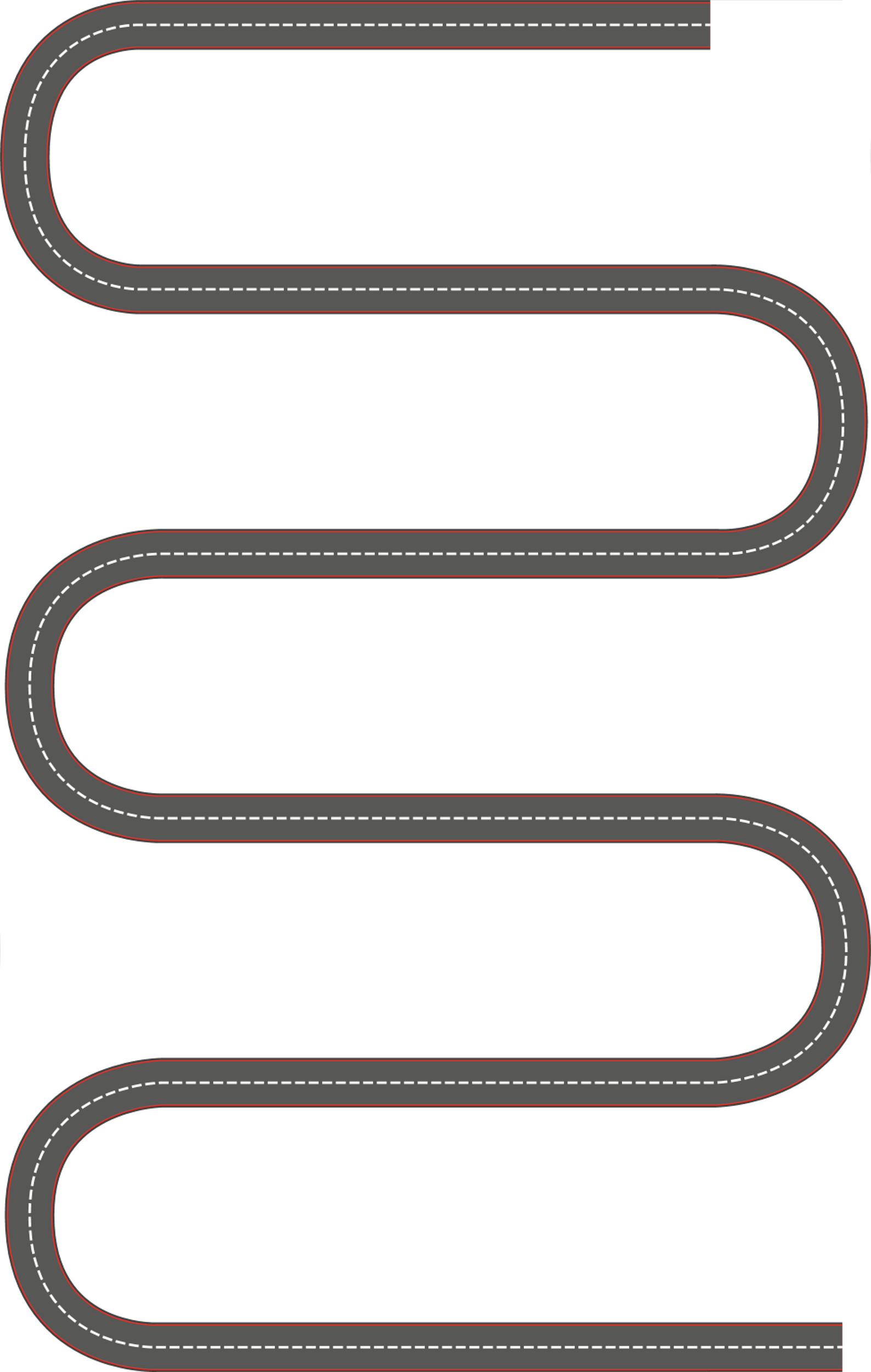 Understanding the global distribution of resources – food/water/energy
Unit 2 Section C –The Challenge of Resource Management– Paper 2
.
Understanding physical processes and how they change, how people interact - ecosystems
Skills- analysing, evaluation and critically thinking.
Unit 1 – Section B – The Living World
Unit 2 Section B
The Changing Economic World (Paper 2)
PPE
Understanding the global development gap.
Skills- analysing, comparing, evaluation and critically thinking.
Year
10